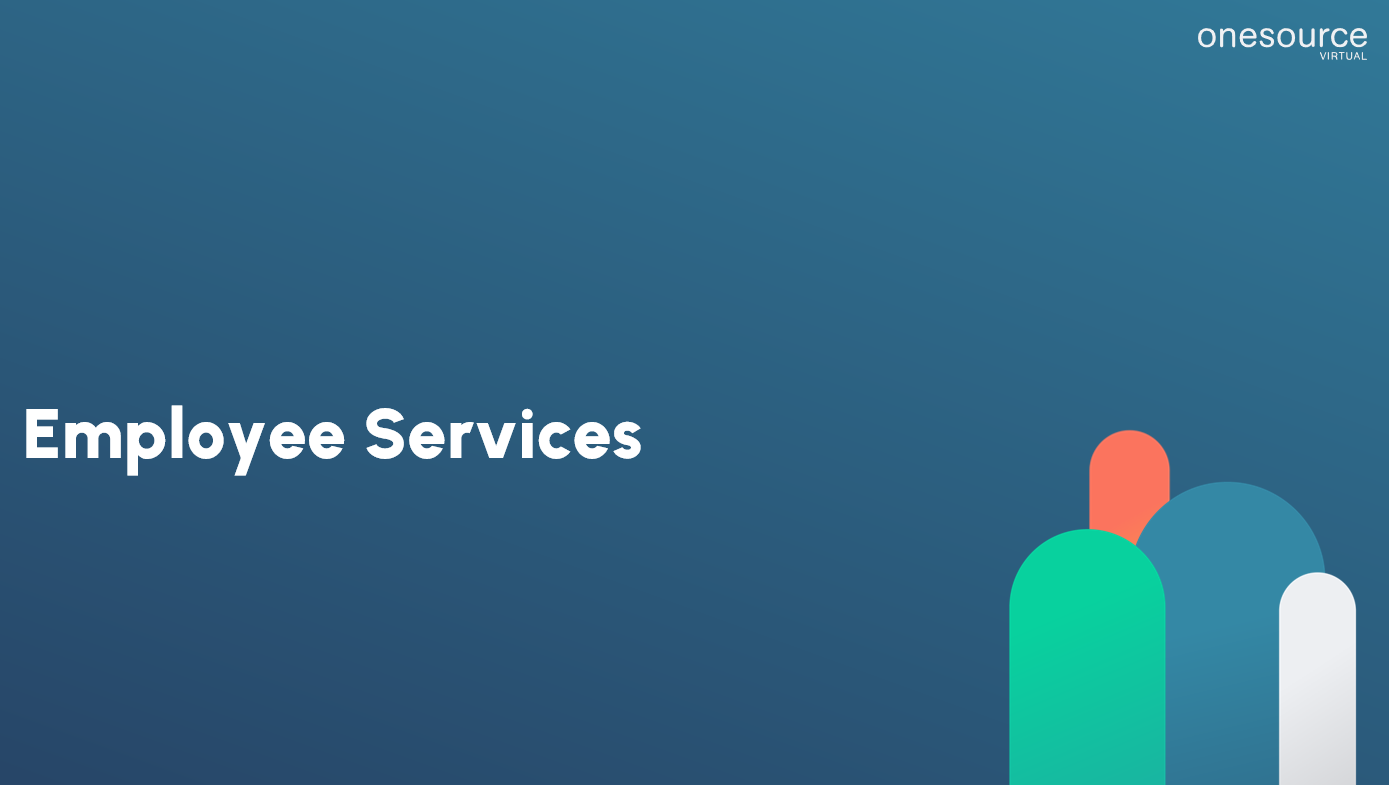 City Facilities Benefit Service Center
OneSource Virtual, also known as OSV, is here to support the City Facilities team as an extension of their Benefits team. We are in tenant and can help educate employees about their benefits or how to navigate Workday. We are excited to be a part of the team and here to assist from 8 am to 8 pm ET.
Meet Your Account Manager
About 

My name is Bernardo Valencia. I reside in Southwest Texas, specifically El Paso, TX. I’ve been working with HCM platforms for about 16 years now, 14 of which have been specifically geared towards Benefit Administration, Support, and Project Management. I am excited to be a part of the City Facilities team and happy to assist at any time.
Bernardo Valencia
P:469-299-2445
E:bvalencia@onesourcevirtual.com
Meet your Sr. Account Manager
About
Hello. My name is Shala Plummer, and I’m from Dallas, TX. I have a background in Human Resources and have specialized in Employee Benefits for 14 years. I started with OVS five years ago in the HR department and transitioned to Employee Services in 2020. We appreciate the partnership with City Facilities and enjoy being an extension of their Benefits Team.
Shala Plummer
P: 469-299-1513
E:splummer@onesourcevirtual.com
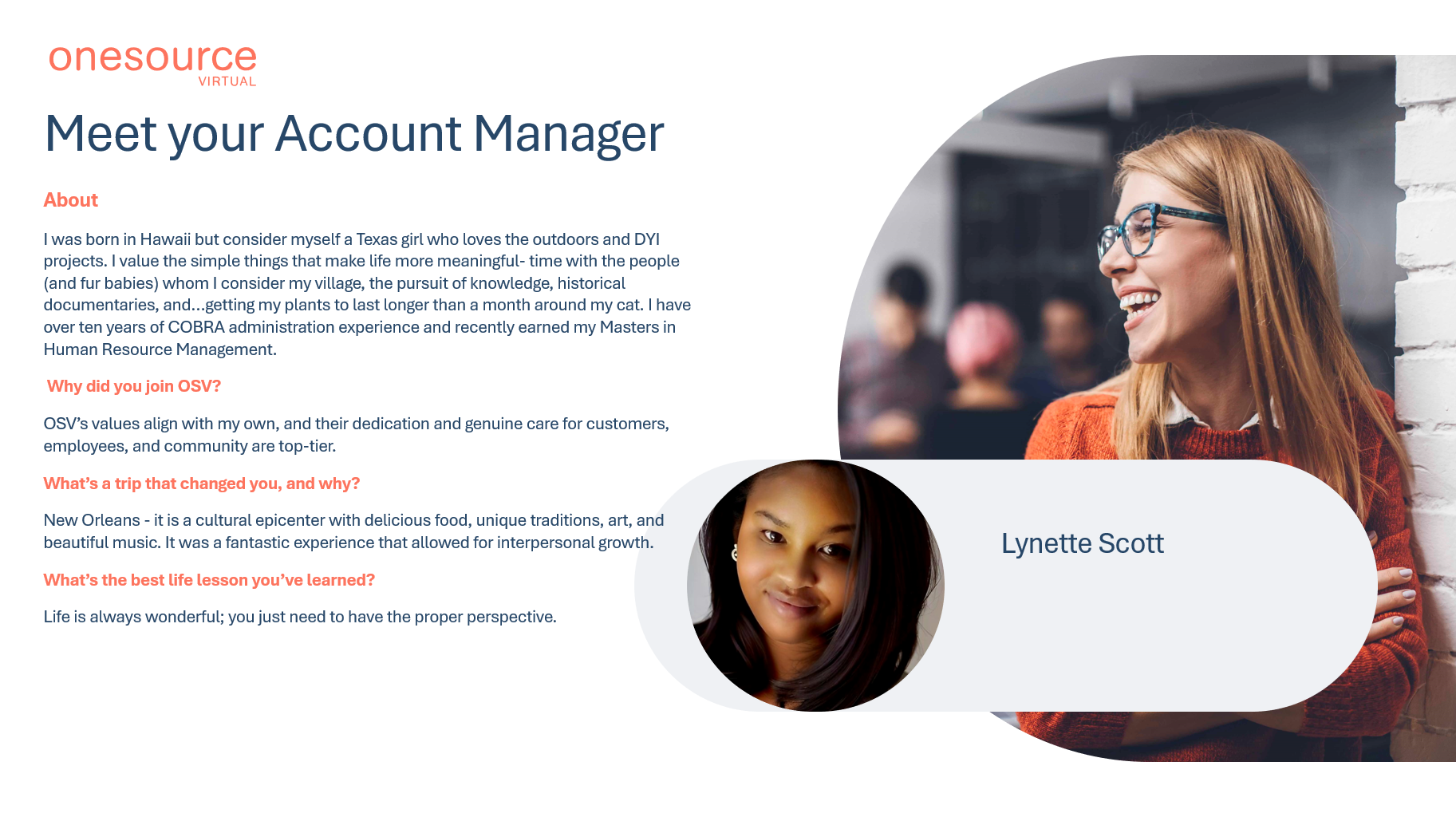 We appreciate you inviting us to your Wellness Fair and look forward to speaking with you.
Thank you! Questions?
Please let us know how we can help make your day more doable.